Seminário de Bioestatística Teste Qui-Quadrado
Indiamara Mendes
Larissa  S.  SchuberT
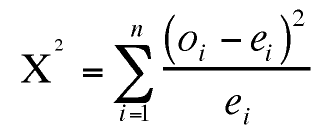 Teste Qui-Quadrado x²
Este teste serve para avaliar quantitativamente a relação entre o resultado de um experimento e a distribuição esperada para o fenômeno. 
   
   Isto é, ele nos diz com quanta certeza os valores observados podem ser aceitos como regidos pela teoria em questão.

É um teste não paramétrico, ou seja, não depende dos parâmetros populacionais, como média e variância.

O princípio básico deste método é comparar proporções, isto é, as possíveis divergências entre as freqüências observadas e esperadas para um certo evento.
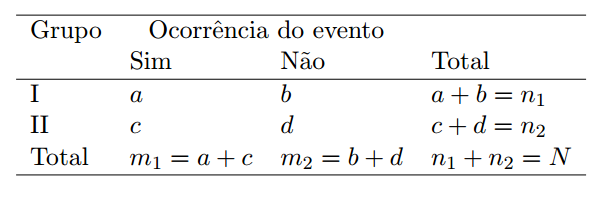 Se não há diferença entre as proporções de ocorrência do evento nos dois grupos, então
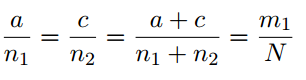 A partir dessas igualdades podemos escrever
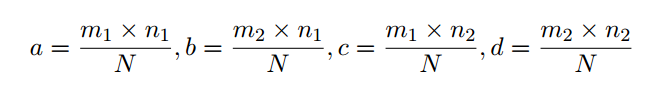 Temos, portanto, dois conjunto de valores: os observados (Oi) e os esperados (Ei) calculados sob a hipótese de igualdade das proporções de sucesso entre os grupos.
Se as proporções de sobrevivência são iguais nos dois grupos, a discrepância entre os dois conjuntos de números acima não deve ser grande. 

Pearson propôs medir a discrepância entre os valores observados e esperados das quatro entradas de uma tabela 2 × 2 através da expressão
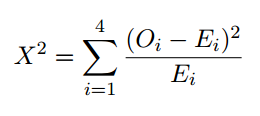 É possível mostrar que o valor do X² pode ser calculado de maneira fácil e algebricamente equivalente através de
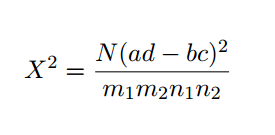 Pode-se dizer que dois grupos se comportam de forma semelhante se as diferenças entre as freqüências observadas e as esperadas em cada categoria forem muito pequenas, próximas a zero.

O teste é utilizado para: 

 Verificar se a freqüência com que um determinado acontecimento observado em uma amostra se desvia significativamente ou não da freqüência com que ele é esperado. 

 Comparar a distribuição de diversos acontecimentos em diferentes amostras, a fim de avaliar se as proporções observadas destes eventos mostram ou não diferenças significativas ou se as amostras diferem significativamente quanto às proporções desses acontecimentos.
Para aplicar o teste as seguintes proposições precisam ser satisfeitas: 


• Os grupos são independentes.

• Os itens de cada grupo são selecionados aleatoriamente.

• As observações devem ser freqüências ou contagens.

• Cada observação pertence a uma e somente uma categoria .

• A amostra deve ser relativamente grande (pelo menos 5 observações em cada célula).
Como calcular :
Karl Pearson propôs a seguinte fórmula para medir as possíveis discrepâncias entre proporções observadas e esperadas:

               χ2 = Σ [(o - e)2 /e]          em que :
 
    • o = freqüência observada para cada classe.
    • e = freqüência esperada para aquela classe.


 Note-se que (o - e) = desvio (d), portanto a fórmula também pode ser escrita como
                    
                        χ2 = Σ(d 2 /e)

   Percebe-se que as freqüências observadas são obtidas diretamente dos dados das amostras, enquanto que as freqüências esperadas são calculadas a partir destas .
É importante notar que (o - e) é a diferença entre a freqüência observada e a esperada em uma classe. 

Quando as freqüências observadas são muito próximas às esperadas, o valor de χ 2 é pequeno.
 Mas, quando as divergências são grandes (o - e) passa a ser também grande e, conseqüentemente, χ2 assume valores altos. 


Hipóteses a serem testadas :

• Hipótese nula: As freqüências observadas não são diferentes das freqüências esperadas. Não existe diferença entre as freqüências (contagens) dos grupos. 
Portanto, não há associação entre os grupos .

• Hipótese alternativa: As freqüências observadas são diferentes da freqüências esperadas, portanto existe diferença entre as freqüências. 
Portanto, há associação entre os grupos.
Procedimento
É necessário obter duas estatísticas denominadas χ2 calculado e χ 2 tabelado.

As frequências observadas são obtidas diretamente dos dados das amostras, enquanto que as frequências esperadas são calculadas a partir destas. 

Assim, o χ2 calculado é obtido a partir dos dados experimentais, levando-se em consideração os valores observados e os esperados, tendo em vista a hipótese.


 Já o χ2 tabelado depende do número de graus de liberdade e do nível de significância adotado.


 A tomada de decisão é feita comparando-se os dois valores de χ2 : 

• Se χ2 calculado > ou = χ2 tabelado: Rejeita-se Ho. 
• Se χ2 calculado < χ2 tabelado: Aceita-se Ho. 

Quando se consulta a tabela de χ2 observa-se que é determinada uma probabilidade de ocorrência daquele acontecimento.
Tabela Qui -Quadrado
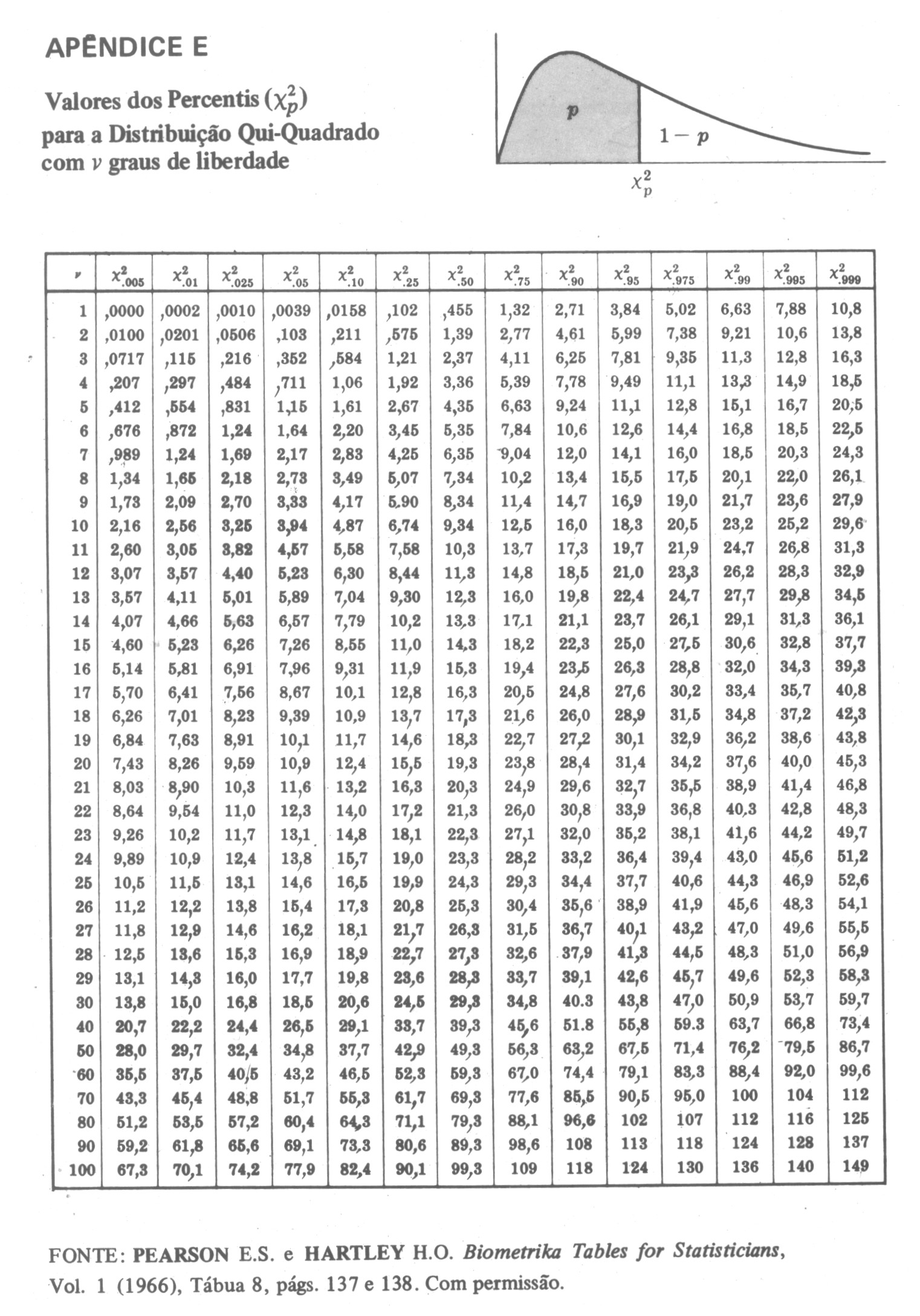 Eficácia do AZT

 Valores observados:
Valores esperados:
X²= (144-136,26)²/136,26 + (1-8,74)²/8,74 + (121-128,74)²/128,74 + 16-8,26)²/8,26
X² = 0,44 + 0,47 + 6,85 + 7,25
X² = 15,01
 

O valor da estatística de teste foi de 15,01. Como este valor é maior do que 3,84, valor obtido da distribuição do χ² para um nível de significância de 5%, rejeitamos a hipótese de igualdade entre os grupos de tratamento e controle. Em outras palavras, decidimos com 95% de certeza que há evidência de efeito do AZT.

Cálculo do Valor P: Valor P = P[X² ≥ 15, 01] = ?
Na tabela Qui-quadrado, na linha 1, vemos que este valor é aproximadamente 0,0001

 Baseado neste estudo podemos dizer com grande certeza que o AZT tem efeito de prolongar a vida de pacientes com AIDS, primeira evidência necessária para a liberação do medicamento.
EXEMPLO 2
Desejando-se verificar se duas vacinas contra brucelose (uma padrão e um nova) são igualmente eficazes, pesquisadores realizaram o seguinte experimento: um grupo de 14 bezerras tomou a vacina padrão e outro grupo de 16 bezerras tomou a vacina nova.
Considerando que os dois grupos estavam igualmente expostos ao risco de contrair a doença, após algum tempo, verificou-se quantos animais, em cada grupo, havia contraído a doença.

Existe diferença estatisticamente significativa entre as proporções de bezerras que contraíram brucelose usando a nova vacina e a vacina padrão? (Use o teste Qui-Quadrado, com nível de significância de 5%, e calcule o valor P).
Valores Observados
Valores Esperados
X² = (10-7)²/7 + (4-7)²/7+ (5-8)²/8 + (11-8)²/8
X² = 4 821

X²obs > 3,84 (X²1;0,05 = 3,84)

Como 4,821 está na região de rejeição, rejeitamos a hipótese nula ao nível de 5% de significância.

Cálculo do Valor P: Valor P = P[X²1 > 4,821] = ?
Na tabela Qui-quadrado, na linha 1, não existe o valor 4,821. Ele está entre os valores 3,84 e 5,024, correspondentes às colunas do 5% e 2,5%, respectivamente. Assim, P[X²1 > 4,821] está entre 0,025 e 0,05.


Conclusão: ao nível de significância de 5%, rejeitamos a hipótese de homogeneidade entre as proporções de animais que contraíram a doença nos grupos vacina padrão e vacina nova, em favor da hipótese de que essas proporções são diferentes (0,025 < valor P < 0,05).
Referências Bibliográficas
CE008 - Introdução a Bioestatistica
http://www.ufpa.br/dicas/biome/biopdf/bioqui.pdf